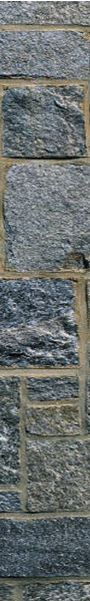 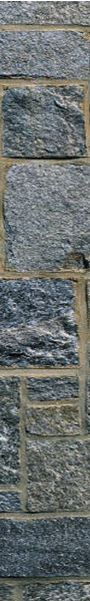 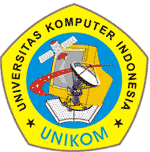 MATERI PERKULIAHANALGORITMA & PEMROGRAMAN
PENGANTAR ALGORITMA
1
Ken Kinanti Purnamasari
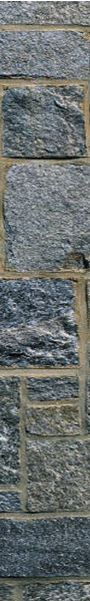 ALGORITMA
langkah penyelesaian masalah
yang ter-struktur
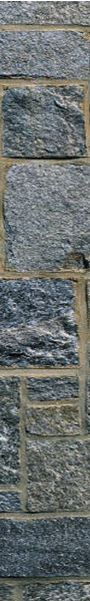 Contoh 
ALGORITMA . . .
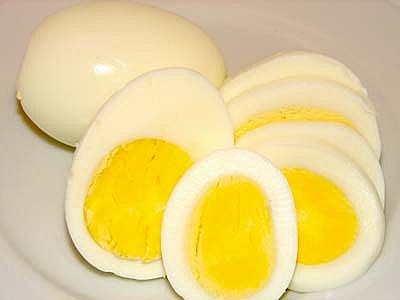 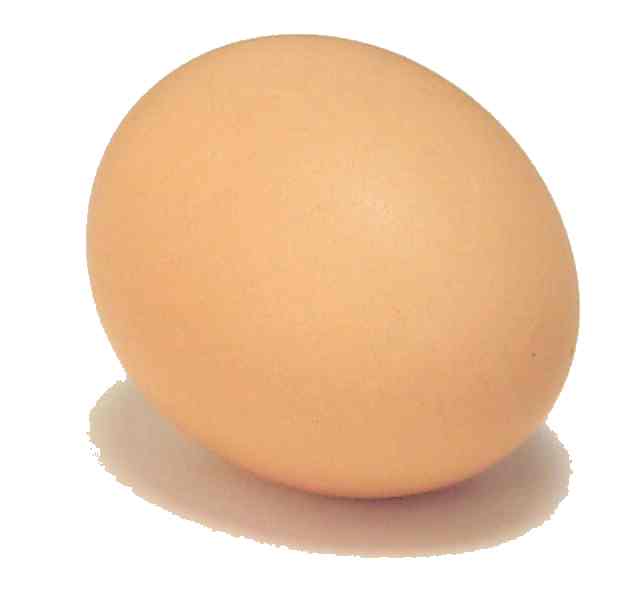 MEMASAK TELUR
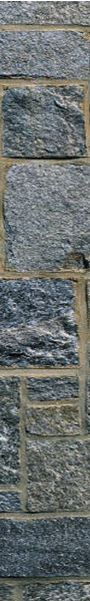 Komponen 
ALGORITMA . . .
INPUT
PROSES
OUTPUT
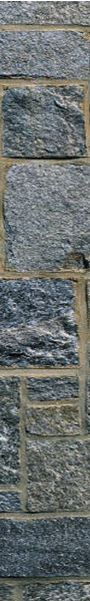 Notasi 
ALGORITMA . . .
KALIMAT DESKRIPTIF
FLOWCHART
PSEUDOCODE
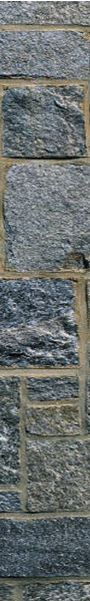 Kalimat
DESKRIPTIF
Notasi 
ALGORITMA . . .
Mulai
Membuka mata
Bangun dari tempat tidur
Minum segelas air putih
Cuci muka
Membereskan tempat tidur
Selesai
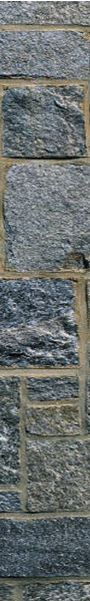 FLOWCHART
Notasi 
ALGORITMA . . .
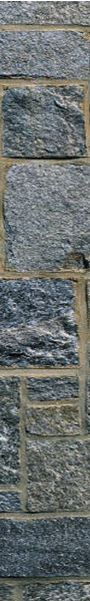 PSEUDOCODE
Notasi 
ALGORITMA . . .
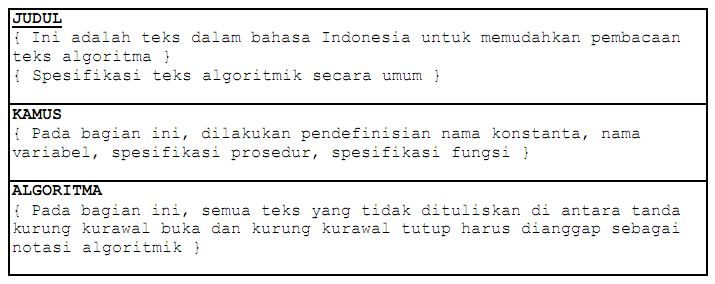 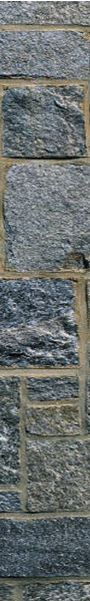 PSEUDOCODE
Notasi 
ALGORITMA . . .
PROGRAM Tambah_Nilai
{I.S.  : Nilai a dan b diinputkan}
{F.S. : Hasil penambahan a dan b ditampilkan}

DEKLARASI 
	a,b,c : integer

ALGORITMA
	a      1
	b      2
	c       a+b
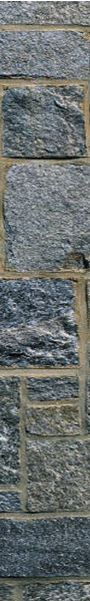 REFERENSI . . .
Liem, Inggriani, Diktat Kuliah Algoritma dan Pemrograman Prosedural, Jurusan Teknik Informatika ITB, 2007.
Munir, Rinaldi, Algoritma dan Pemrograman dalam Bahasa Pascal dan C, Informatika : Bandung, 2004.